The Floor
New floor and details added
UC Brake Set
Battery  boxes
S/E Valve box (2)
APWS water tank
Vapor traps (2)
Battery charging receptacles (2)
Cut away the flat side channel & replace with true 3D channel: (Evergreen .100”)
Cut out the original floor from nearly bolster to bolster & replace with a new floor.
New floor made from Evergreen sheet flush with the bottom of the old floor depth.

 Cut and fit the replacement floor with great care! 

New Center sill channel made from Evergreen 5/16” channel remove wedges
 from the ends of the web to get the tapered look, but don’t cut away the flanges.
Diner details Aisle side, kitchen end
SE A/C hatches (2)
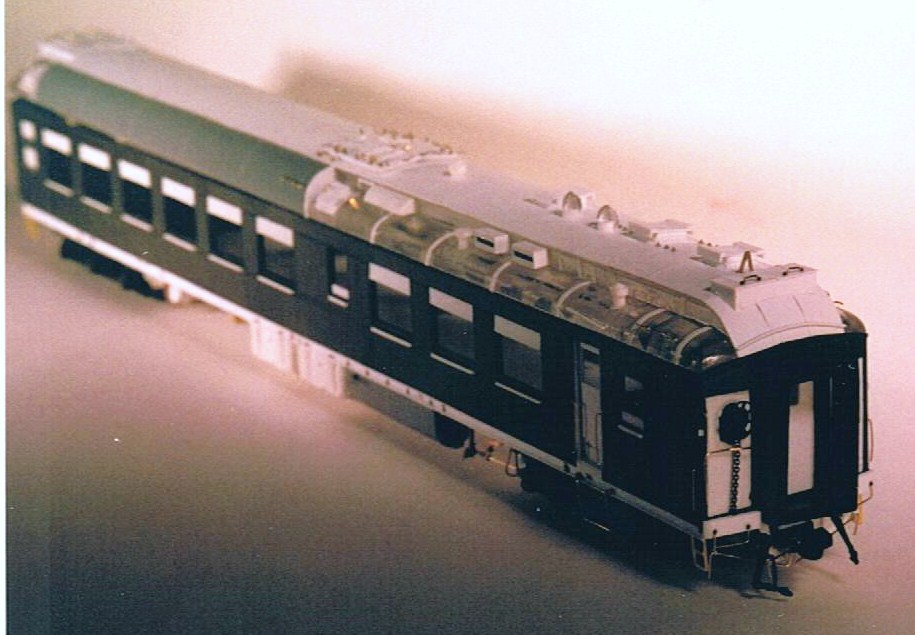 Round hooded & wind vanned Kitchen vents (2)
Square Kitchen vents (2)
Ice hatch
Gutters, scale 1” x 2” strip  
 preformed & glued on edge
Diaphragm
Window  sills
Kitchen door
Enlarged End Sills
Marker light brackets
Stirrup steps
Body mounted KD’s
Grab irons
Cut levers
Air, steam & signal lines
Flat Kit Side Scrabble
The diner.    Build & detail the roof      kitchen end, kitchen side.
The roof is a model within a model,  especially so for diners with A/C.
“Ice hatch” 0.020” sides , 0.010” lid, 0.005” hinge leaf  & 0.010 rod hinge , brass wire handle,
Box vent:   0.010” base flange, 0.030” body, angle & sheet top
‘Mushroom” vent  1/16”rod + tube
Service platform:  Shim brass support legs, 2” x 3” strip for decking
A/C ducts: NERS parts
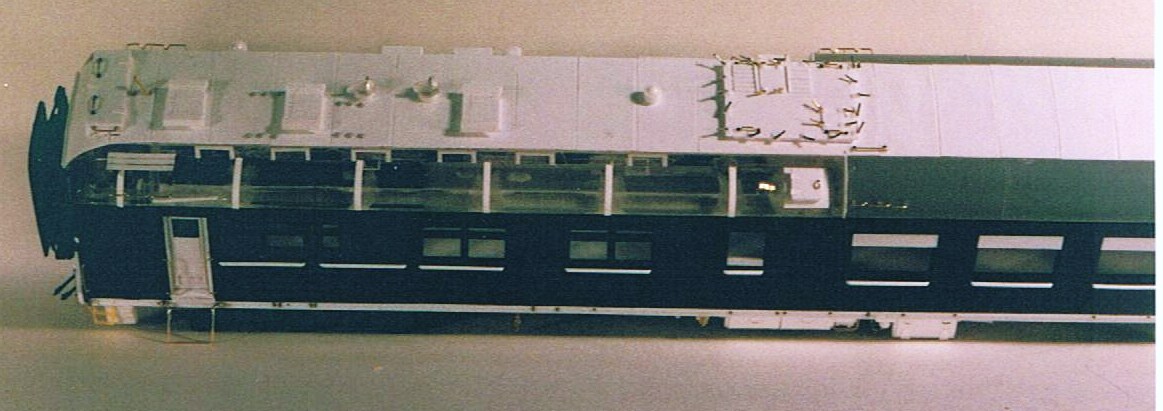 Gutters, scale 1” x 2” strip  
 preformed & glued on edge
Grab irons 
(various locations)
Vent frames (6)
Lid stop brace:  brass shim
Pantry  area ice hatch:    0.010” base flange , 0.030” body, 0.010” lid, 0.005” hinge leaf  & 0.010 rod hinge , brass wire handle,
“wind vane” vent:  1/8” tube, formed aluminum cap, 0.010” vane
Roof rivet strips 0.005”
Roof Top S/E A/C hatch detailing
The café lounge shown, same components on the diner, but split locations
Hatch cover hold down dogs: 0.010” X 0.015”  flat  brass bar
Roof vent , round tube trimmed  & capped
Hatch cover: 0.010” sheet, creased & bent for  “peak”, W/ rivet detail
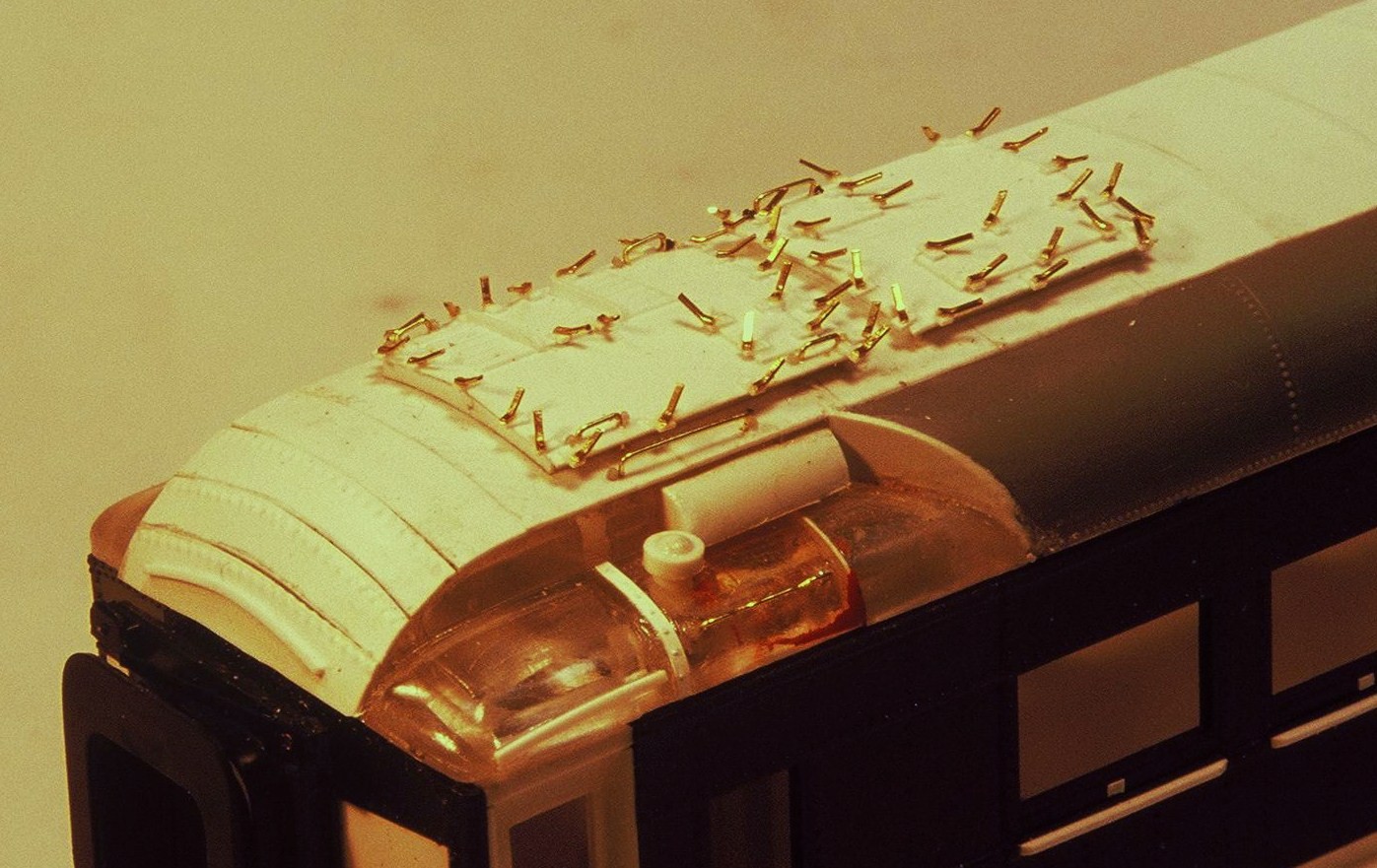 Hatch base: 0.030” sheet, creased & bent for  “peak”
‘Mushroom” vent  1/16”I.D. rod + tube
Long grab iron with ladder notches 
(various locations)
Gutters, scale 1” x 2” strip  
 preformed & glued on edge
Truck Modifications
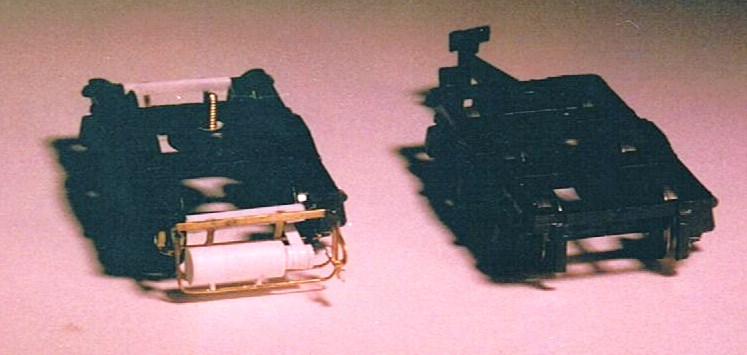 Belt  tensioner
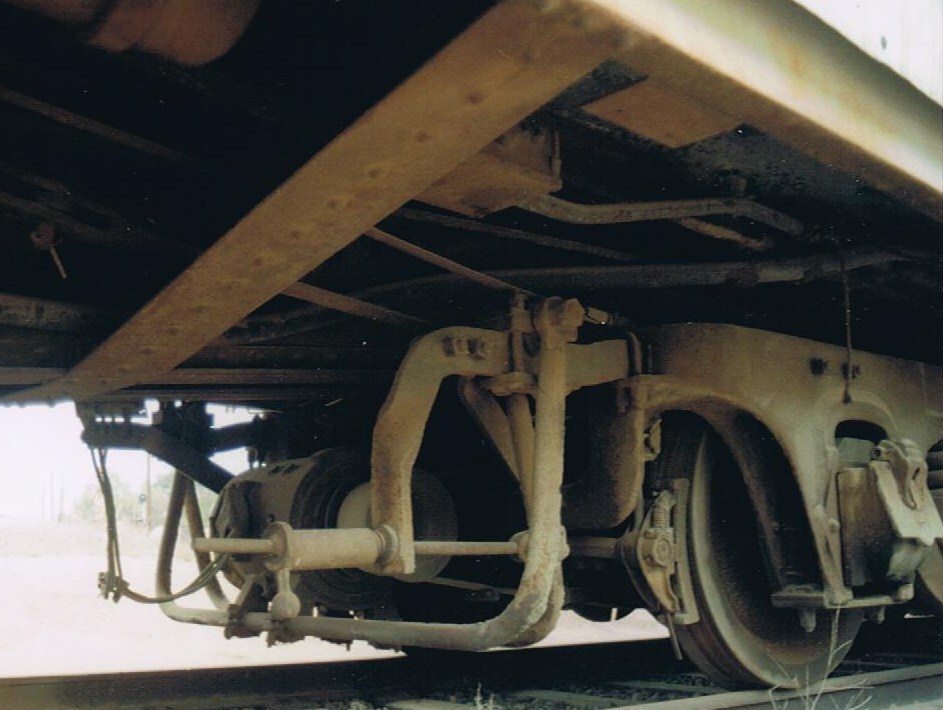 Pulley
Belt
Generator support  bar  (truck mounted part)
Generator
Moveable support  bars